8.2 Simplify Radical Expressions
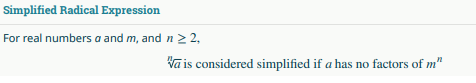 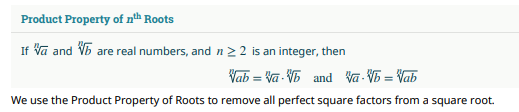 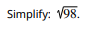 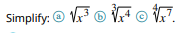 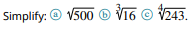 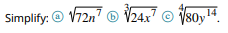 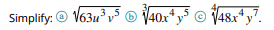 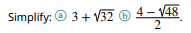 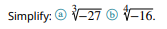 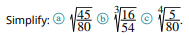 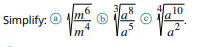 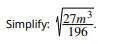 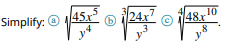 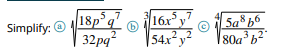 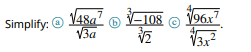